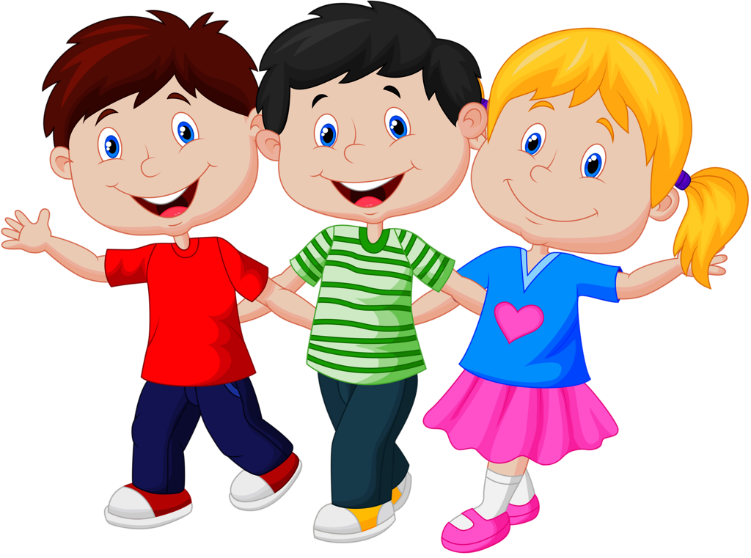 Я досліджую світ
1 клас
Розділ «Людина»
Урок 4
Чим я відрізняюся від інших?
Привітання «Ми – неповторні»
Я – неповторна людина.
(притискаємо руки до грудей)
Ти – неповторна людина.
(повертаємось до сусідів, беручи їх за руки)
Ми – різні, і це прекрасно!
(вітаємо один оплесками)
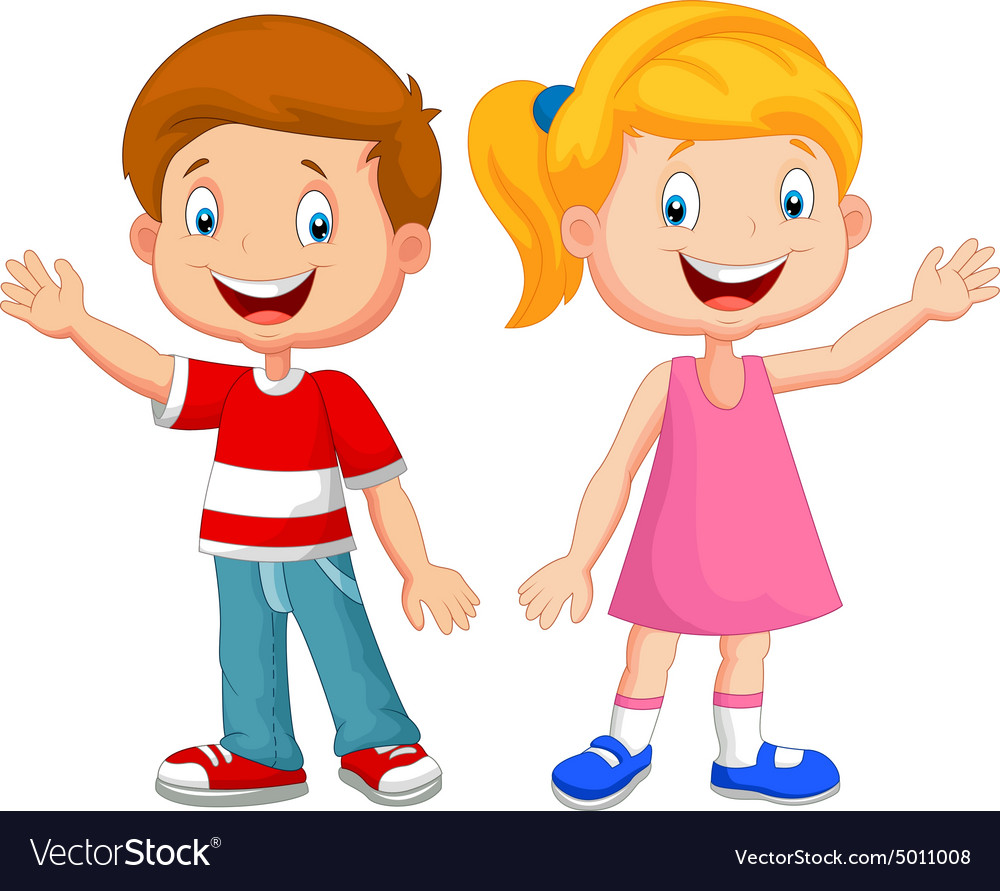 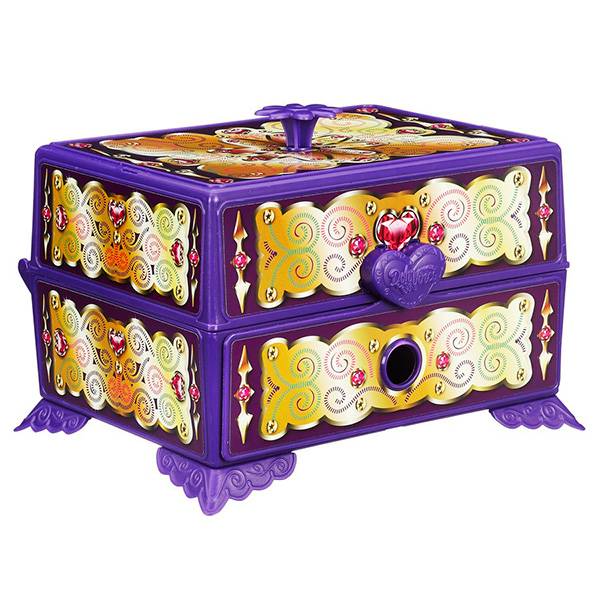 Гра «Чарівна скринька»
У цій скриньці – найцінніший скарб планети Земля. 
Що в ній знаходиться, на твою думку?
Найцінніший скарб планети  Земля – це людина
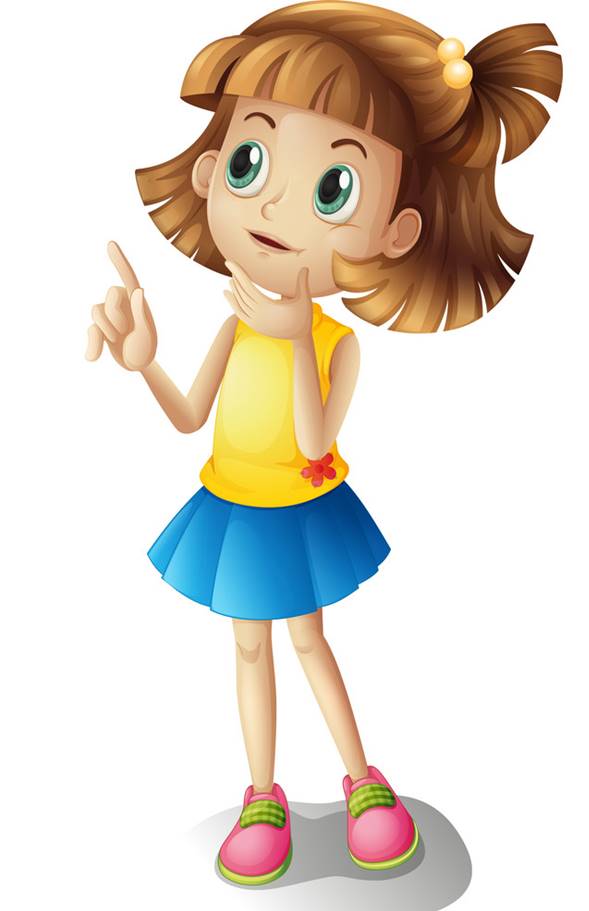 Що означає бути людиною?
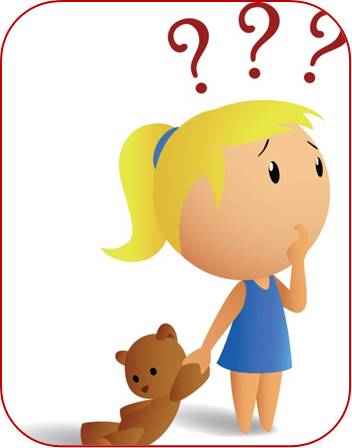 Бути гідним нащадком свого роду.
Слово вчителя
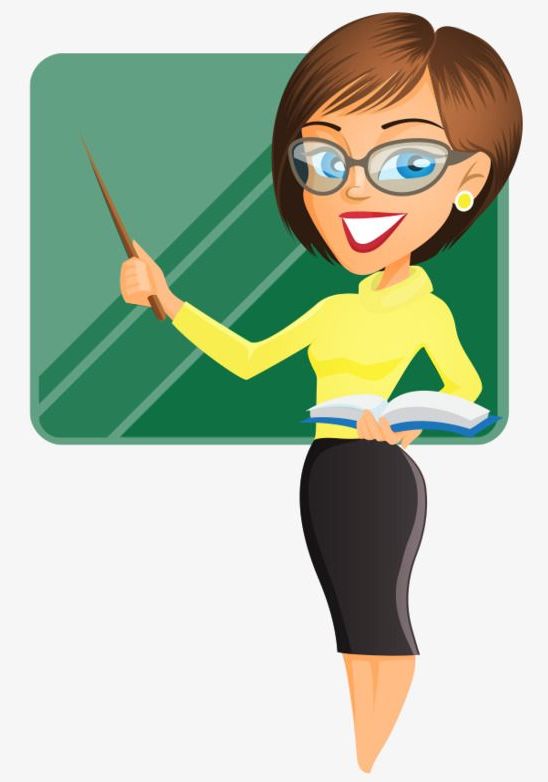 Сьогодні ми поговоримо 
про людину. Ми всі різні. 
Кожна людина є неповторною та унікальною. 
Люди відрізняються  зовнішністю, одягом, звичками, характером, мріями, захопленнями.
Порівняй зображених дітей. 
Чим вони схожі? Чим відрізняються?
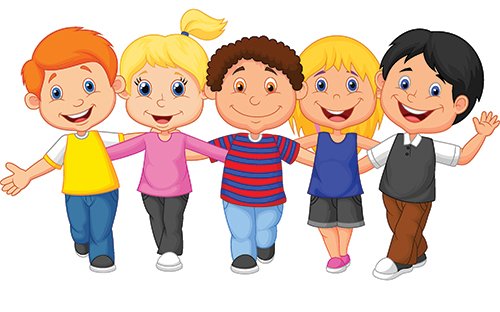 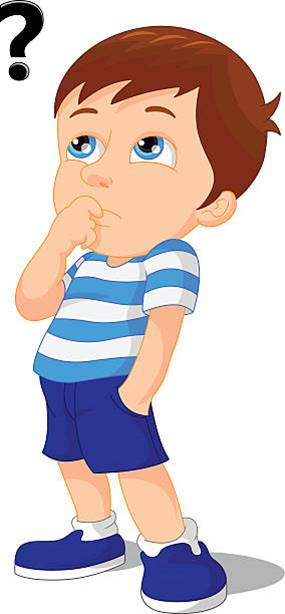 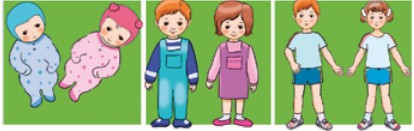 Порівняй зображених дітей. 
Чим вони схожі? Чим відрізняються?
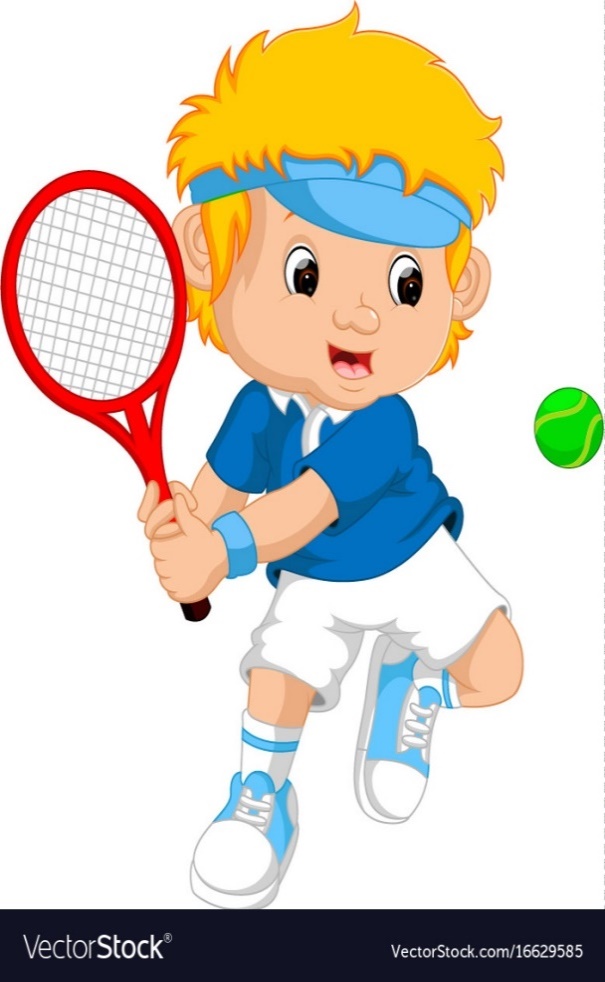 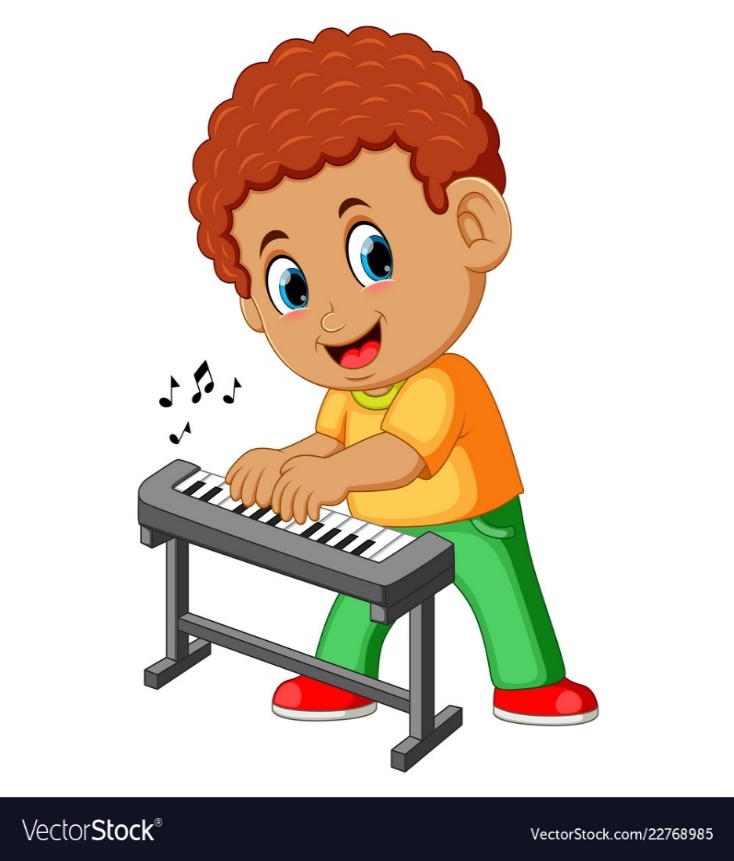 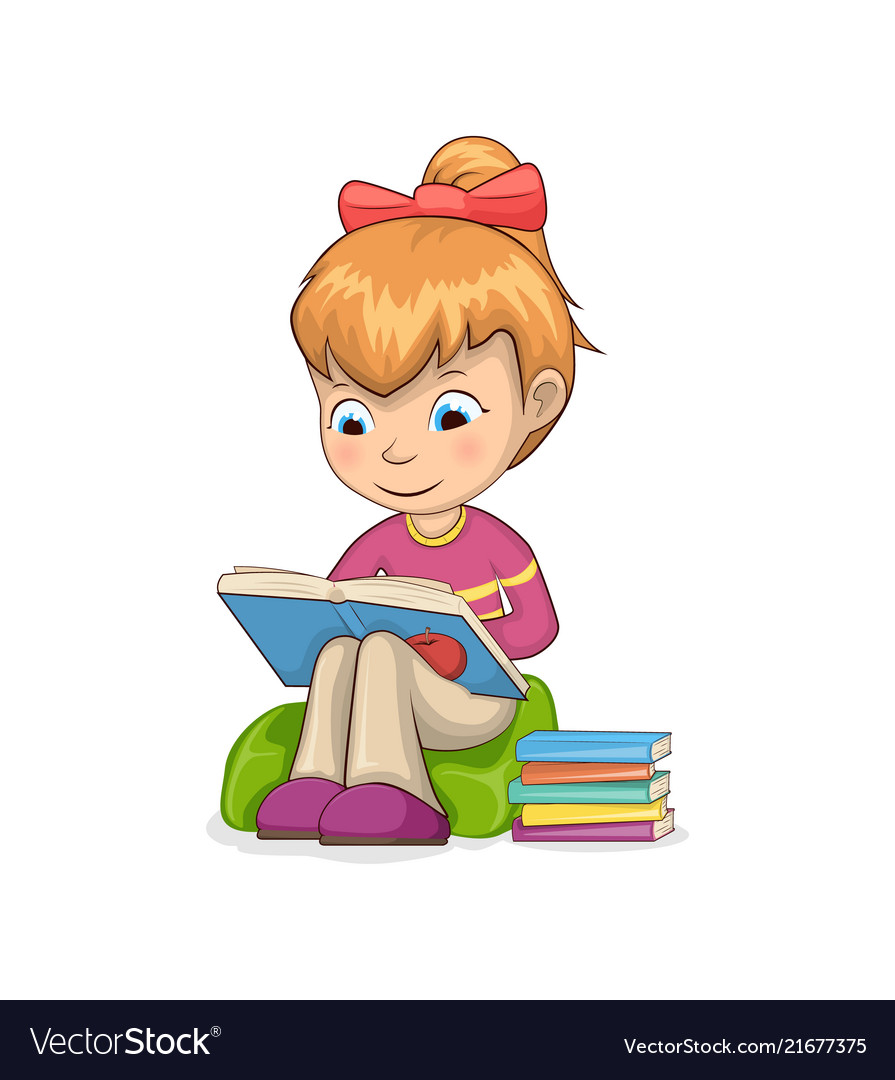 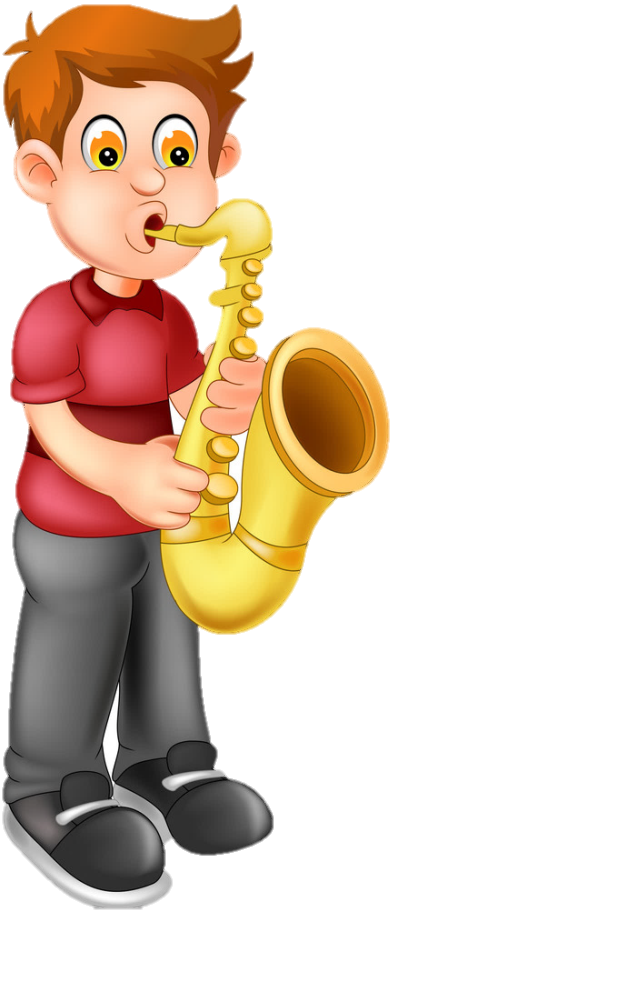 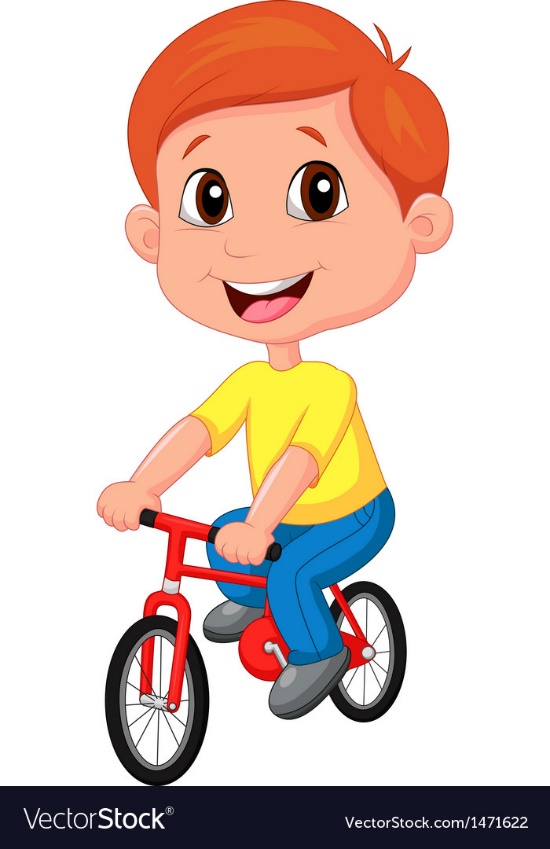 Гра «Мікрофон»
Розкажи про свого друга.
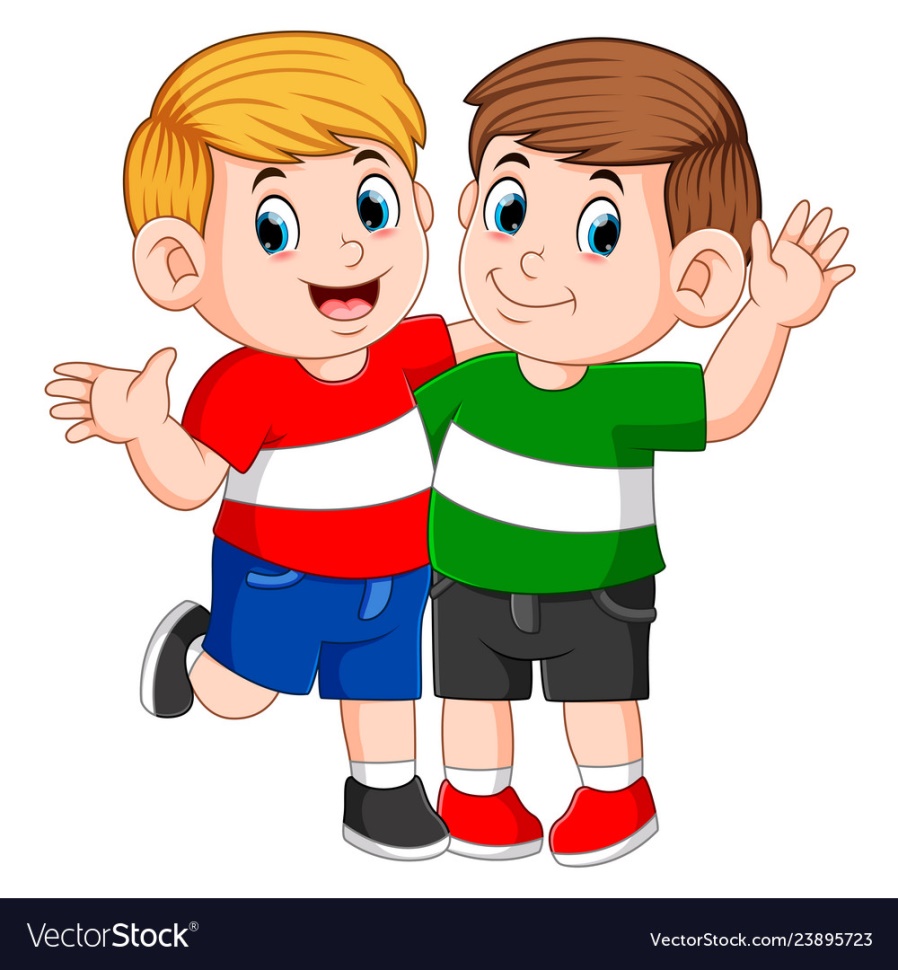 Чому ти спілкуєшся саме з ним?
Що у вас спільного?
Дружба – це….
коли ти можеш поділитися з другом про те, чого не можеш розповісти іншим. Коли є підтримка та надія, і ти завжди знаєш, що ти не один.
Руханка
Анкета «Що я знаю про себе»
Привіт! 
Моє ім’я і прізвище:
Мій день народження:
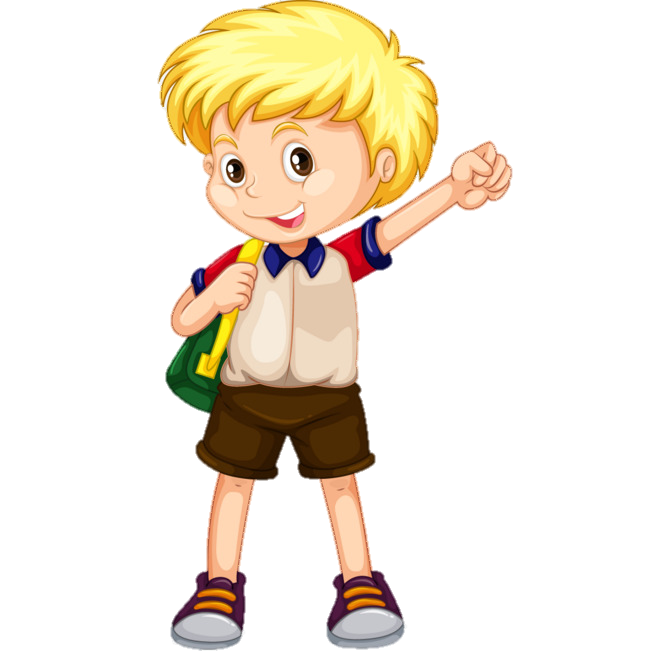 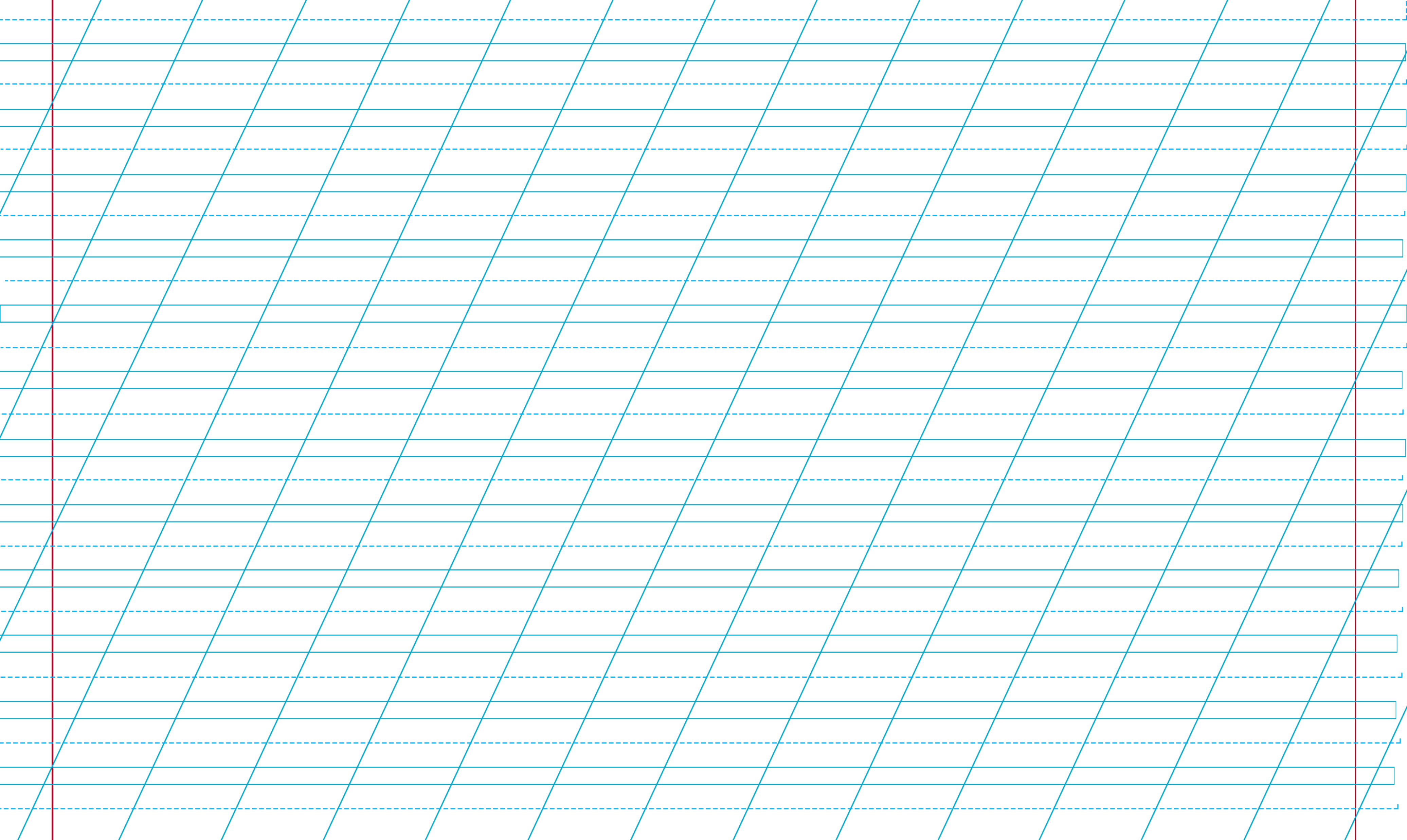 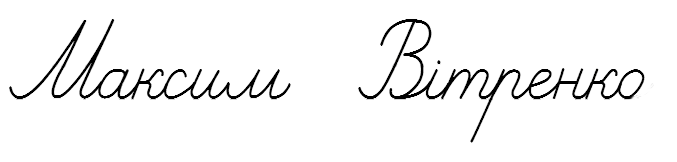 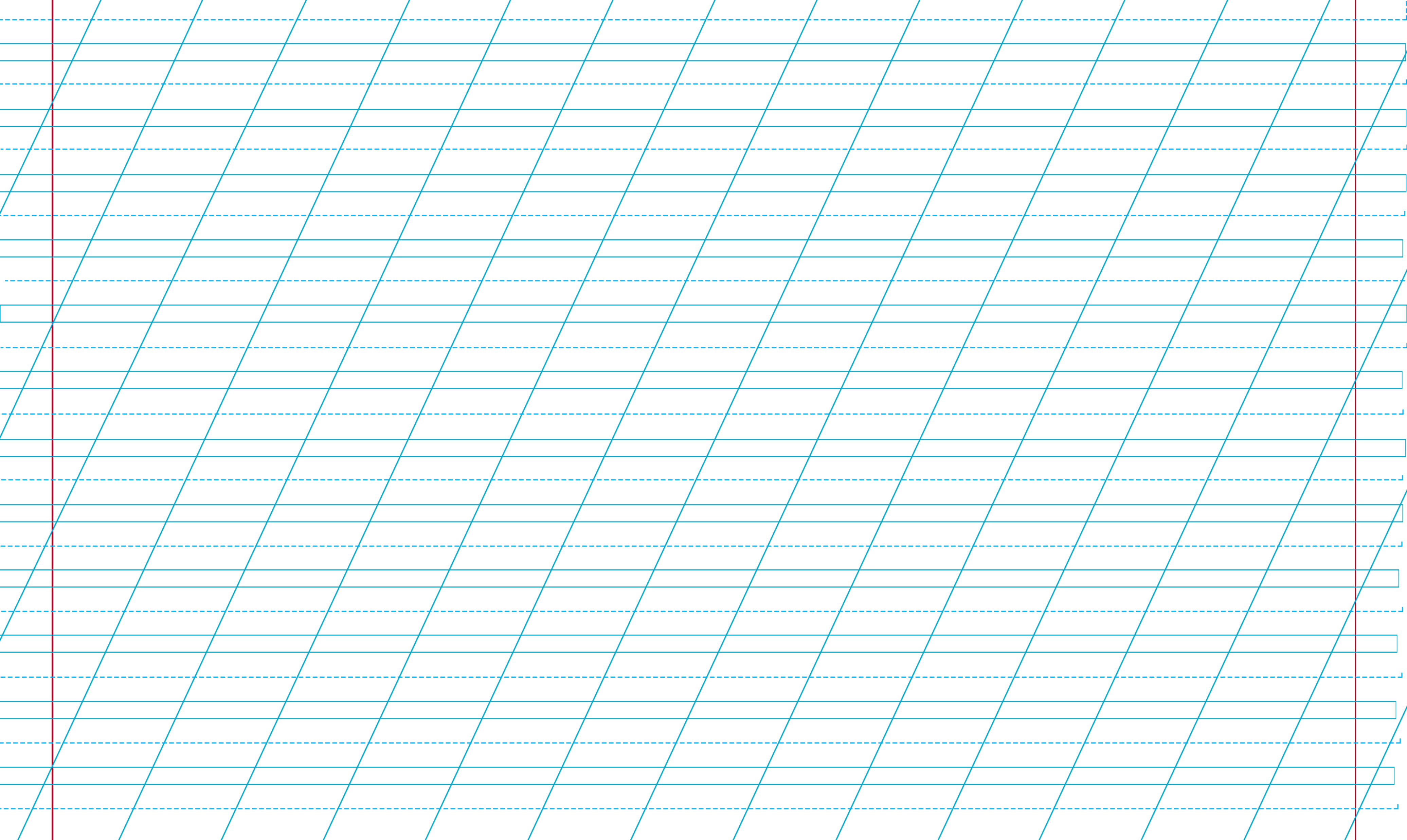 15 жовтня 2016 року
Зошит.
Сторінка
5
Анкета «Що я знаю про себе»
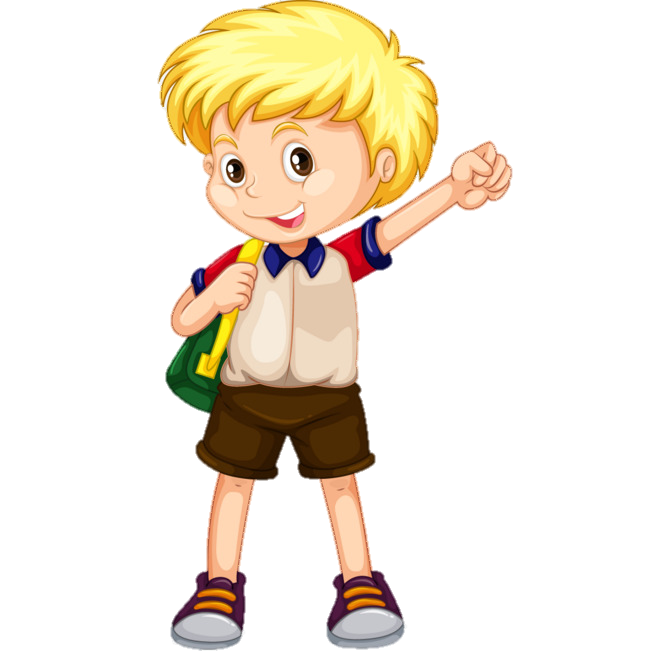 Мені зараз:
Місце для фото
6
років
Зошит.
Сторінка
5
Анкета «Що я знаю про себе»
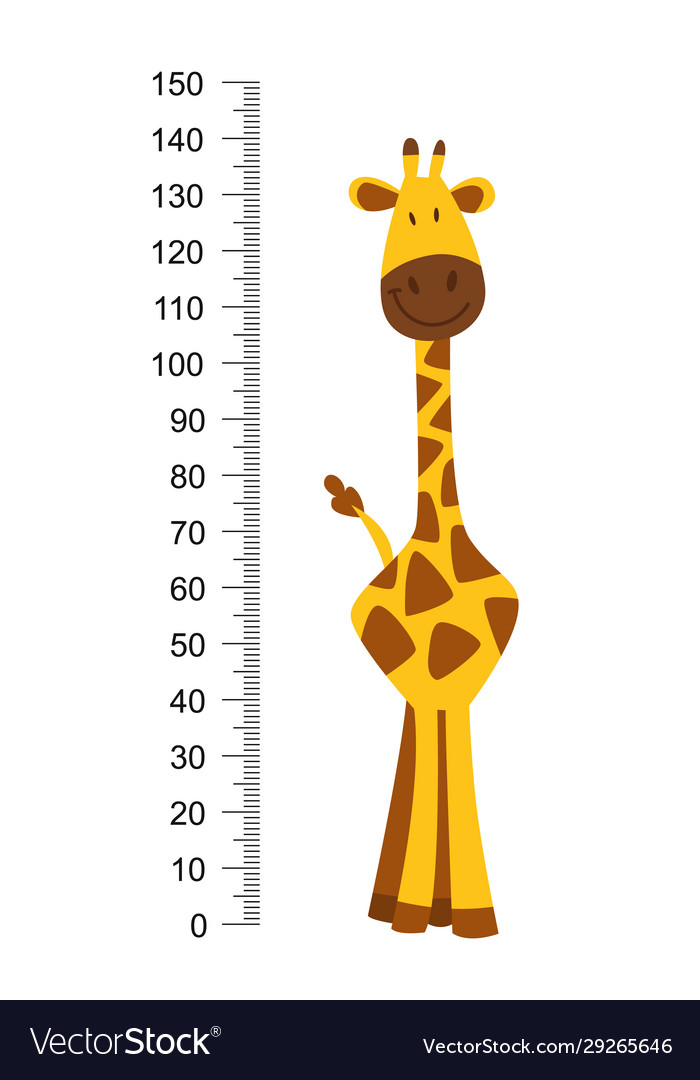 Мій зріст:
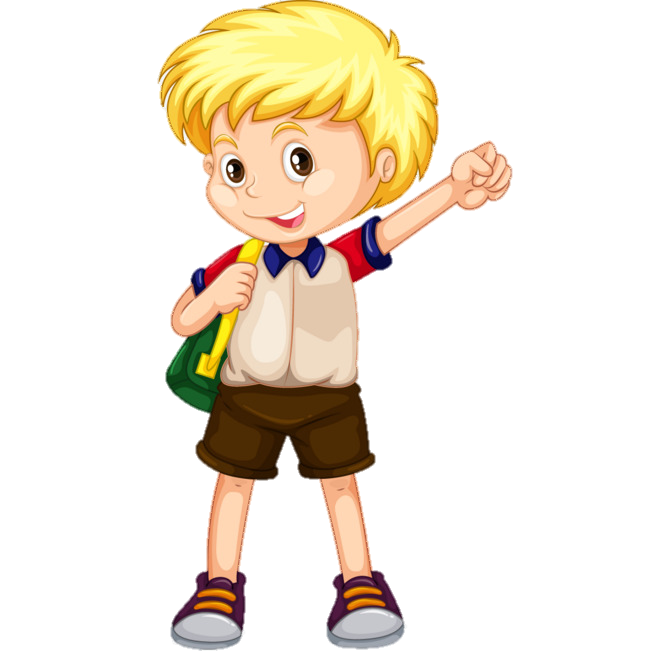 Моя вага:
119
сантиметри
21
кілограм
Мій колір волосся:
жовтий
Зошит.
Сторінка
5
Анкета «Що я знаю про себе»
Чому ти любиш спілкуватися саме з ними? 
Які захоплення у вас спільні?
Що ви любите робити разом?
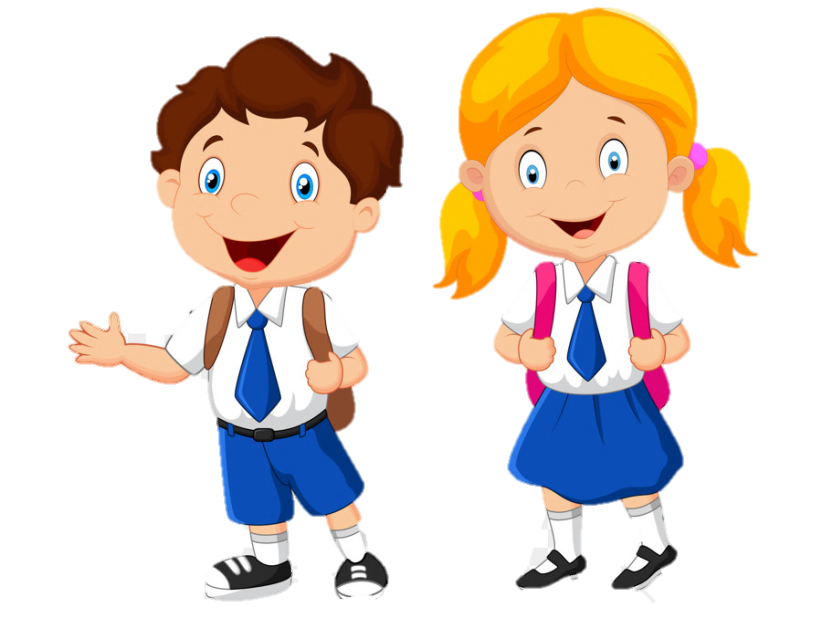 Мої найкращі друзі:
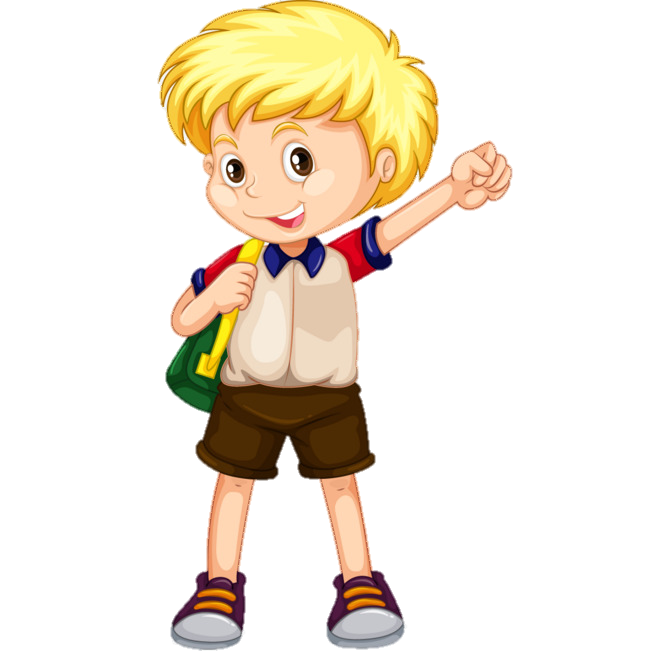 Петрик та Оленка
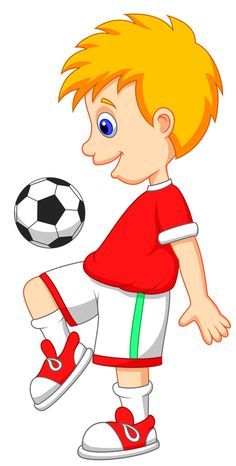 Моя улюблена іграшка та гра:
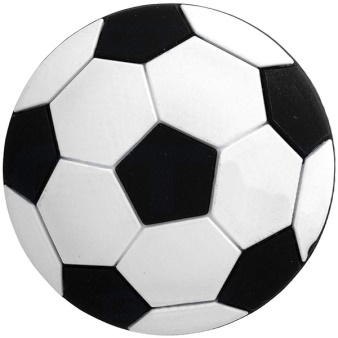 Зошит.
Сторінка
6
Анкета «Що я знаю про себе»
Моя улюблена книжка:
Моє улюблене заняття:
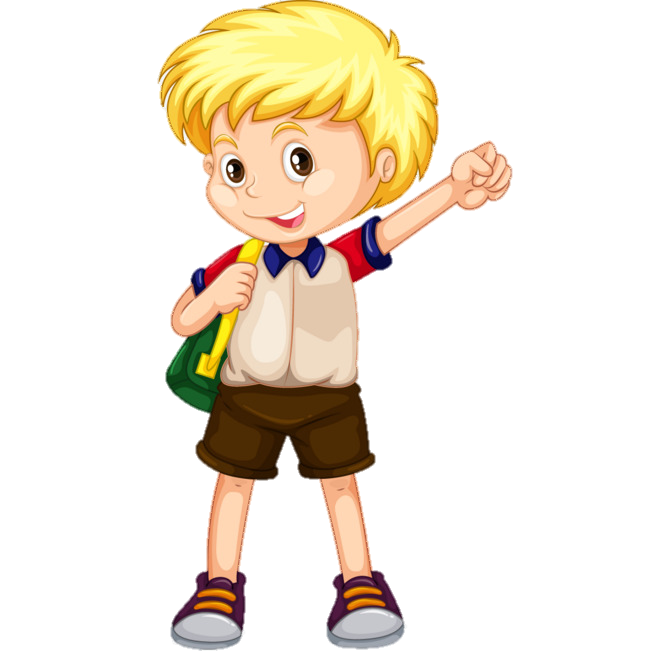 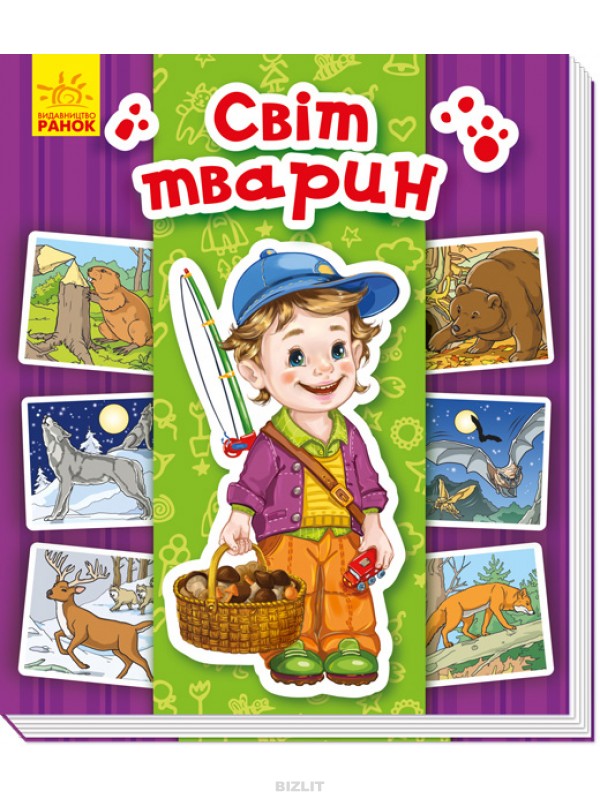 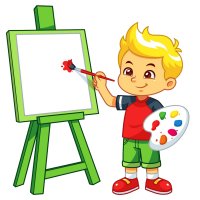 Зошит.
Сторінка
6
Анкета «Що я знаю про себе»
Найцікавіший для мене мультфільм:
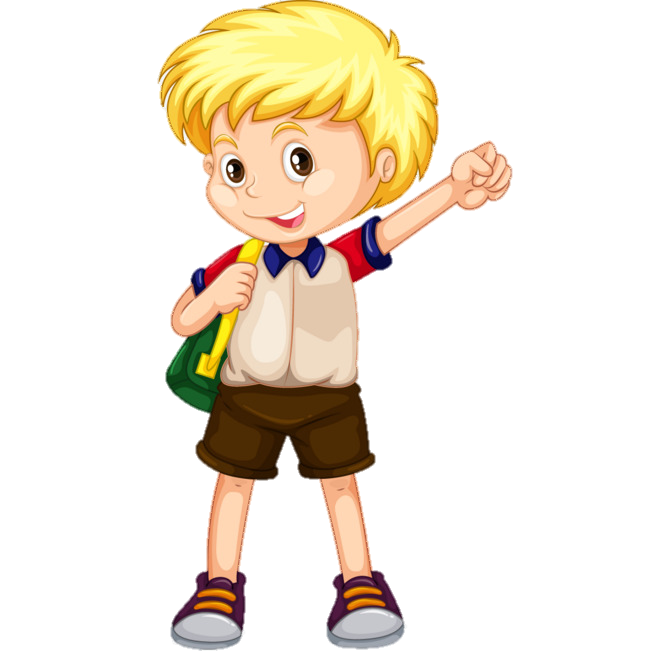 Найгарніша квітка для мене:
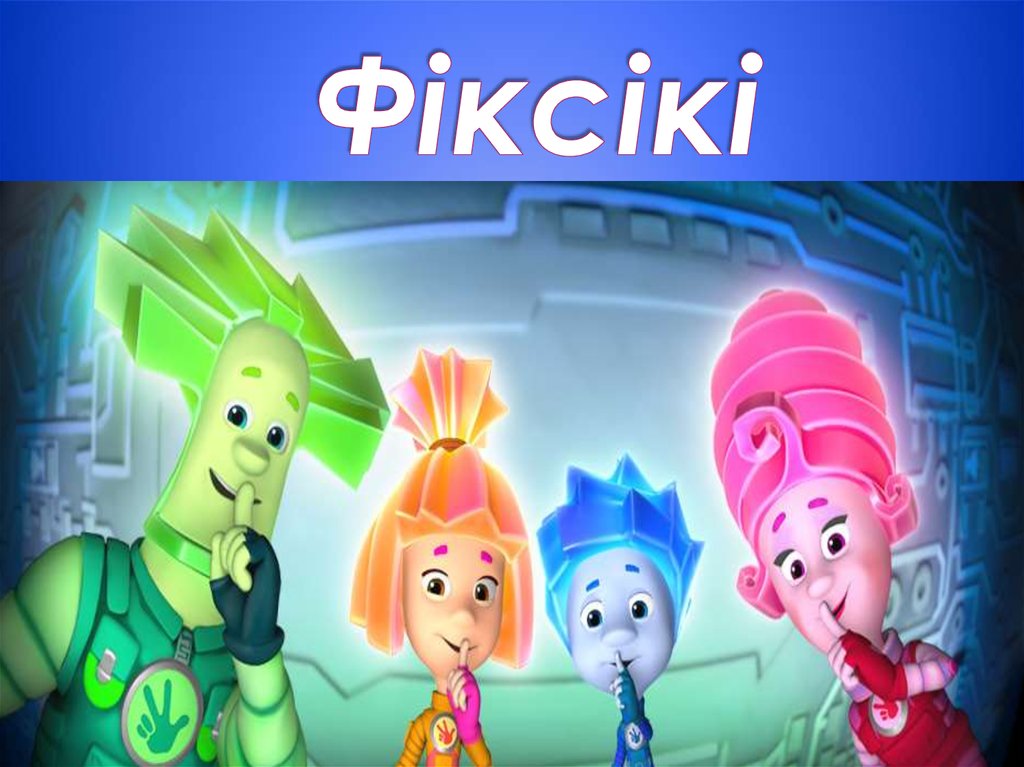 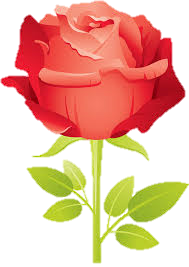 Зошит.
Сторінка
6
Анкета «Що я знаю про себе»
Моя улюблена тварина:
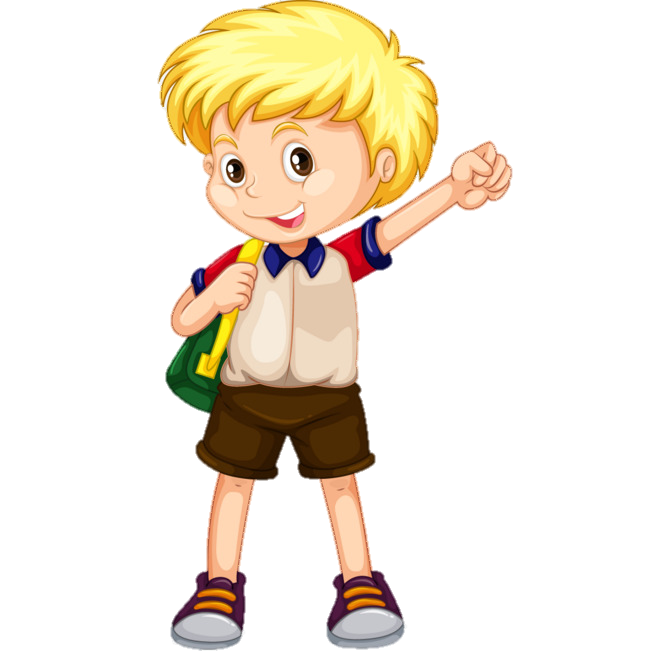 Мій улюблений колір:
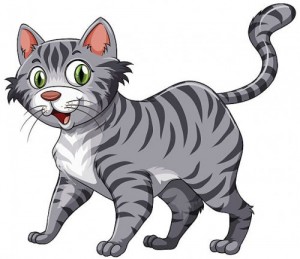 Зошит.
Сторінка
7
Анкета «Що я знаю про себе»
Найсмачніша для мене страва:
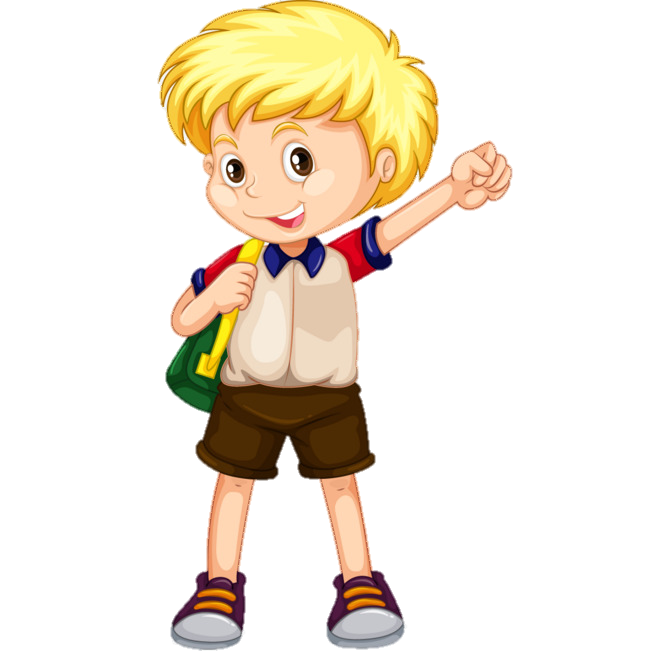 Мої улюблені фрукти та овочі:
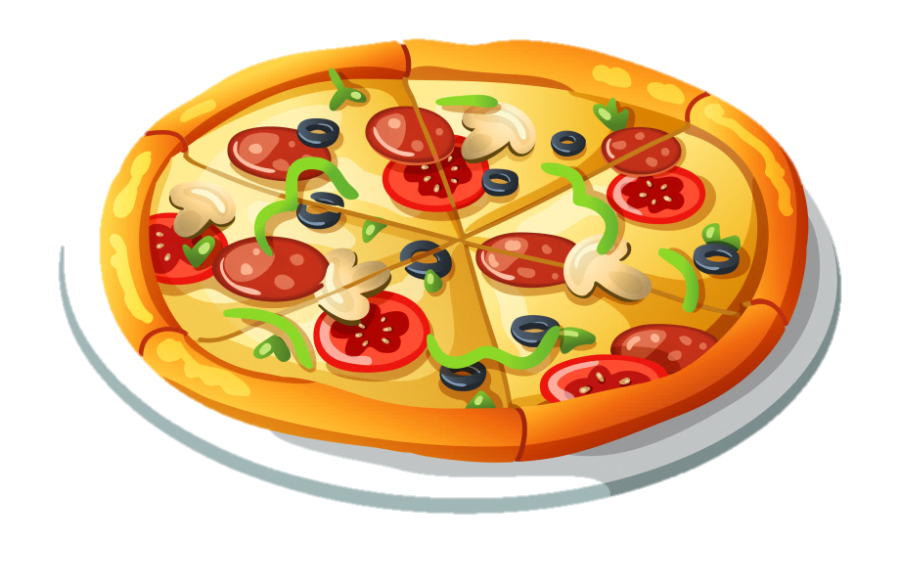 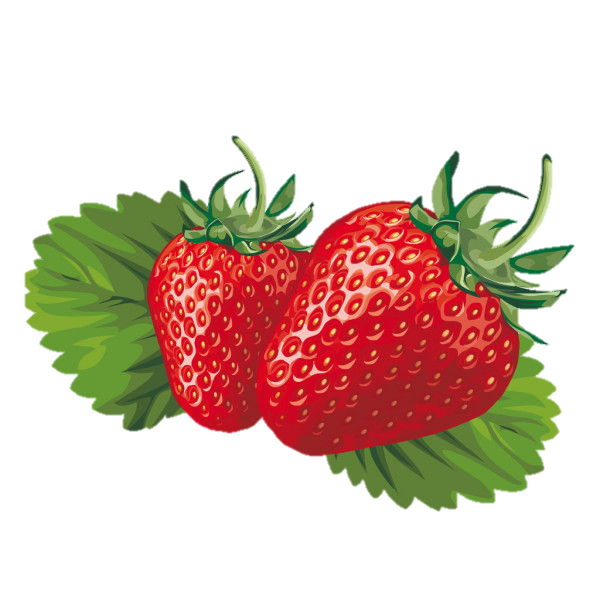 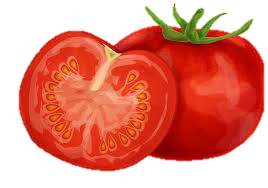 Зошит.
Сторінка
7
Анкета «Що я знаю про себе»
Моя улюблена пора року:
Мені найбільше подобається професія:
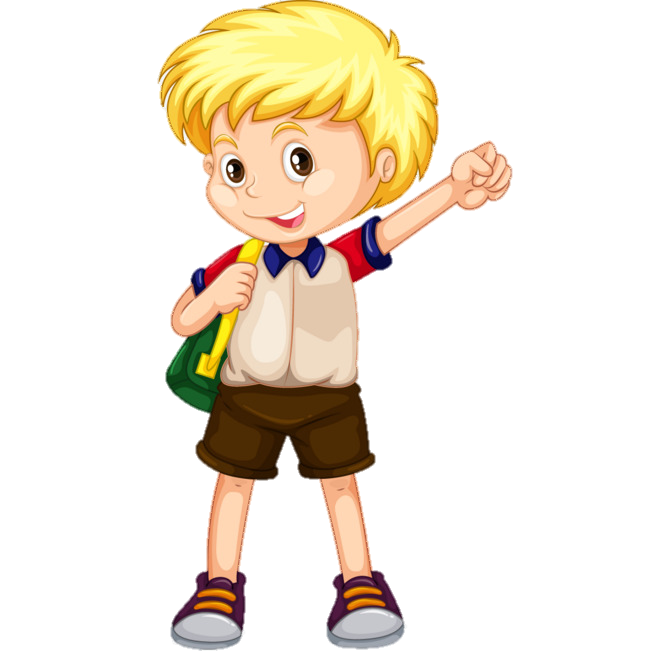 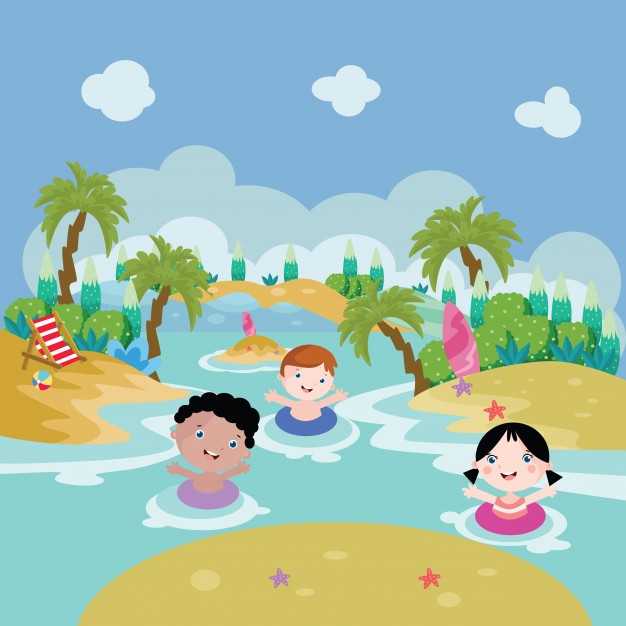 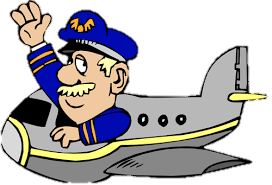 Зошит.
Сторінка
7
До зустрічі
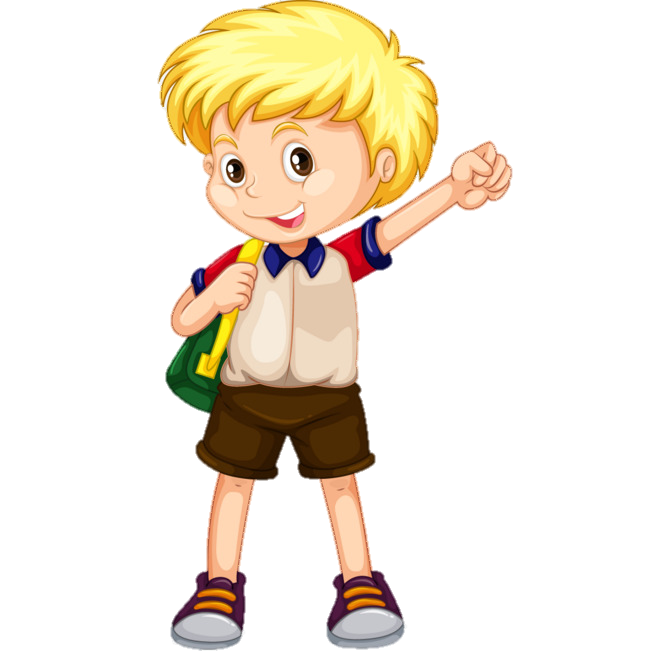 Давай зустрінемося в травні, заповнимо праву колонку анкети і порівняємо свої результати.
Вправа «Ти особливий, тому що …»
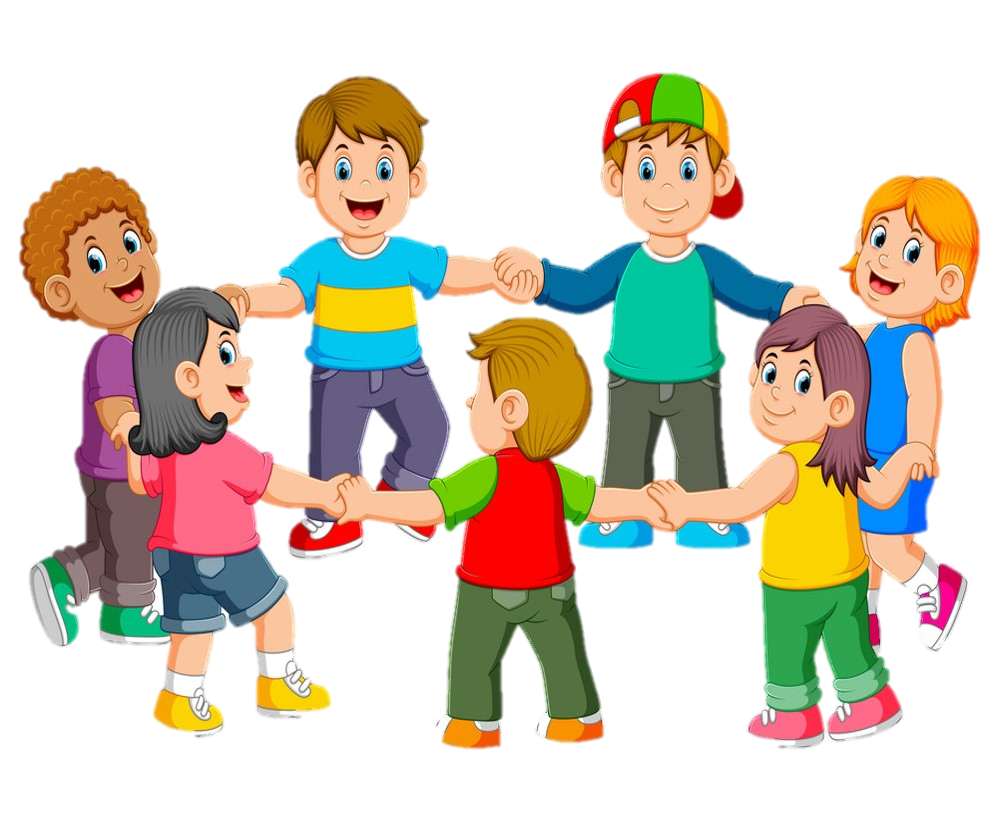 Станьмо в коло.
Поверни голову до сусіда справа і скажи: «Ти особливий, 
тому що …»